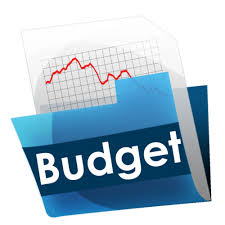 B U X H E T
B U X E T
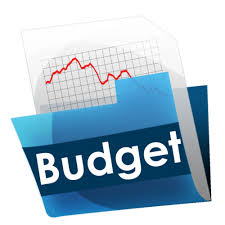 TE HYRA = TE DALA
PRIHODI = RASHODI
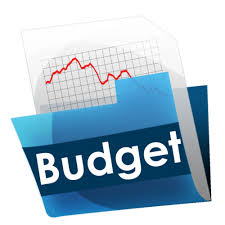 ELEMENTET THEMELORE TE BUXETIT
OSNOVNI ELEMENTI НА БУЏЕТОТ
ОСНОВЕН БУЏЕТ
-BUXHETI THEMELOR
САМОФИНАСИРАЧКИ АКТИВНОСТИ
- AKTIVITETE VETFINSUESE
НАМЕНСА ДОТАЦИЈА
- DOTACIONE TE DEDIKUARA
ДОНАЦИЈА
- DONACIONE
КРЕДИТИ
-KREDITE
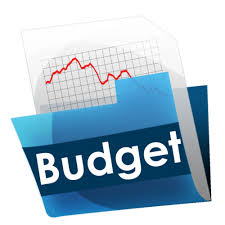 ELEMENTET THEMELORE TE BUXETIT
OSNOVNI ELEMENTI НА БУЏЕТОТ
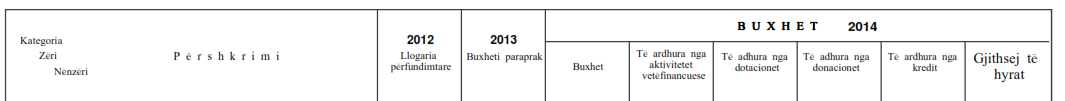 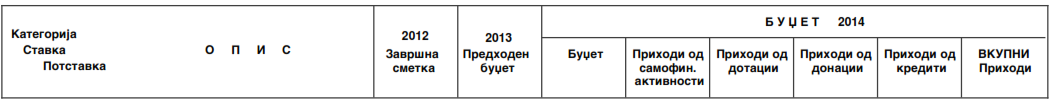 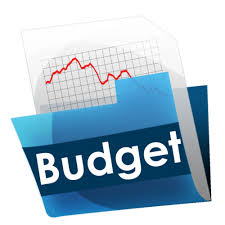 ПЕРМБАТЈА E BUXETIT
СОДРЖИНА НА БУЏЕТОТ
ОПШТИОТ ДЕЛ
PJESA E PERGJITHSHME
 
ПОСЕБНИОТ ДЕЛ
PJESA E VECANT

РАЗВОЈЕН ДЕЛ
- PJESA ZHVELLIMORE
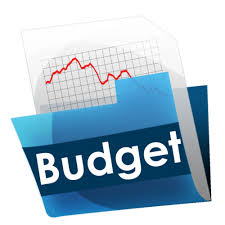 TE HYRAT
ПРИХОДИ
ДАНОЧНИ ПРИХОДИ
 TE HYRA TATIMORE

 НЕДАНОШНИ ПРИХОДИ
 TE HYRA JOTATIMORE

КАПИТАЛНИ ПРИХОДИ
 TE HYRA KAPITALE

ТРАНФЕРИ И ДОНАЦИИ
 TRANSFERE DHE DONACIONE
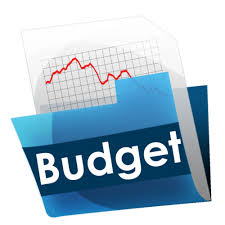 TE DALAT
РАСХОДИ
40 - ПЛАТИ И НАДОМЕСТОЦИ
 40 – RROGA DHE KONTRIBUTE
 41 – РЕЗЕРВИ
 41 – REZERVAT
 42 - СТОКИ И УСЛУГИ
 42- MALLRA DHE SHERBIME
 45- КАМАТНИ ПЛАЌАЊА
 45 – PAGESA E KAMETAVE 
 46 – СУБВЕНЦИИ И ТРАНСФЕРИ
46 – SUBVENCIONE DHE TRANSFERE
 47 - СОЦИАЛНИ БЕНЕФИЦИИ
47 – BENEFITE SOCIALE
 48 – КАПИТАЛНИ РАСХОДИ
- 48 – SHPENZIME KAPITALE
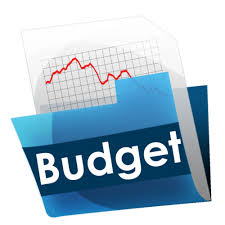 PROGRAMET PJESE PERBERSE E BUXHETIT
ПРОГРАМИ
А0 – СОВЕТ НА ОПШТИНА				16.705192
KESHILLI I QYTETIT
 Д0 – ГРАДОНАЧАЛНИК				8.798.816
KRYETARI
 Е0 - ОПШТИНСКА АДМИНИСТРАЦИЈА			106.050.991
ADMINISTRATA E QYTEIT
 ЕА - КАПИТАЛНИ ТРОШОЦИ НА ОПШТИНАТА		5.780.000
SHPENZIME KAPITALE TE QYTETIT
 Ф1 – УРБАНИСТИЧКО ПЛАНИРАЊЕ			5.000.000
PLANIFIKIM URBAN
 ФА – УРЕДУВАЊЕ НА ГРАДЕЖНО ЗЕМЈИШТЕ (КАПИТАЛНИ ТРОШОЦИ)8.000.000
RREGULLIMIN E TOKES NDERTIMORE (SHPENZIME KAPITALE
 FAB – Уредување на индустриска зона			4.000.000
- RREGULLIMIN E ZONES INDUSTRIALE
Г1 -  ПОДРШКА НА ЛОКАЛЕН ЕКОНОМИСКИ РАЗВОЈ		3.400.000
 PERKRAHJE ZHVILLIMIT EKONOMIK LOKAL
 Г2 – ПОТИКУВАЊЕ НА РАЗВОЈ  ВО ТУРИЗМОТ		200.000
ZHVILLIMIN E TURIZMIT
 Ј3 – ЈАВНО ОСВЕТЛУВАЊЕ				35.050.000
 NDRICIMI PUBLIK
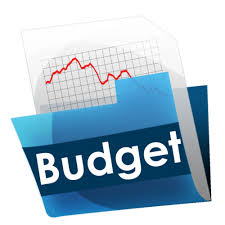 PROGRAMET PJESE PERBERSE E BUXHETIT
ПРОГРАМИ
Ј4 – ЈАВНА ЧИСТОТА						8.540.000
 HIGJIENA PUBLIKE 
 Ј6 – ОДРЖ. И ЗАШТИТА ЛОКАЛНИ ПАТИШТА, УЛИЦИ И РЕГ. НА СОБРАЌАЈ	20.350.000
MIRMBATJA DHE RUAJTJA E RRUGVE DHE RRUGICAVE LOKALE
 Ј7 - ОДРЖУВАЊЕ И КОРИСТЕЊЕ НА ПАРКОВИ И ЗЕЛЕНИЛО		3.700.000
 MIRMBATJA DHE SHFRYTZIMI I PARQEVE DHE GJELBERIMEVE
 Ј8 – ДРУГИ КОМУНАЛНИ УСЛУГИ					7.400.000
 SHERBIME TE TJERA KOMUNALE
 Ј9 – ОДРЖУВАЊЕ НА ПРОСТОРИ ЗА ПАРКИРАЊЕ			1.260.000
 MIRMBATJA E HAPSIRAVE PER PARKIM
 ЈА – ИЗГРАДБА НА ЈАВНО ОСВЕТЛУВАЊЕ				6.000.000
 NDERTIMIN E NDRICIMIT PUBLIK
 ЈД – ИЗГРАДБА И РЕКОНСТРУКЦИЈА НА ЛОКАЛНИ ПАТИШТА И УЛИЦИ	112.3000.000
 NDERTIMIN DHE REK. TE RRUGVE DHE RRUGICAVE LOKALE
ЈГ – ИЗГРАДБА НА СИСТЕМ ЗА ВОДОСНАБДУВАЊЕ			20.750.000
NDERTIMIN E SISTEMEVE TE UJSJELLSAVE
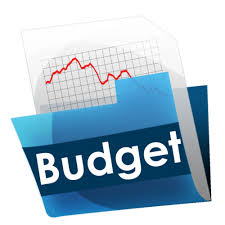 PROGRAMET PJESE PERBERSE E BUXHETIT
ПРОГРАМИ
ЈИ – ИЗГ. НА СИСТЕМИ ЗА ОДВЕДУВАЊЕ И ПРЕЧИСТУВАЊЕ		20.100.000
NDERIMIN E SISTEMEVE TE KANALIZIMEVE
- JNA – ОПРЕМА И УРЕДУВАЊЕ НА ПРОСТОРИ ЗА ДЕЦА		2.000.000
- PAISJE DHE RREGULLIMIN E HAPSIRAVE PER REKREIM TE FEMIJVE	
К2 – МУЗИЧКА СЦЕНСКА И УМЕТНИЧКА ДЕJНОСЅ			
ARTI MUZIKOR DHE SKENIK
 К4 – КУЛТУРНИ МАНИФЕСТАЦИИ И ТВОРЕШТВО			6.980.000
MANIFESTIME KULTURORE DHE BOTUESE
Л0 – СПОРТ И РЕКРЕАЦИЈА				6.860.000
SPORT DHE REKREACIJA
 МВ -  РЕГИОНАЛЕН РАЗВОЈ				500.000
 ZHVILLIM RAJONAL
 Н1 – ОСНОВНО ОБРАЗОВАНИЕ				4.400.000
 ARSIM FILLOR
 Н2 – СРЕДНО ОБРАЗОВАНИЕ				2.700.000
 ARSIM TE MESEM
 Р1-  ЗАШТИТА НА ЖИВОТНА СРЕДИНА 			4.250.000
 MBROTJA E AMBIENTIT JETSOR
 В1 - ДЕТСЛИ ГРАДИНКИ
 CERDHET E FEMIJVE
 њ0- ПРОТИВПОЖАРНА ЗАШТИТА				672.000
 MBROTJE KUNDER ZJARRIT
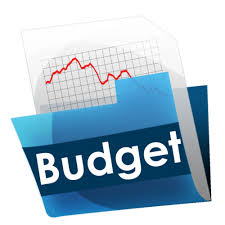 Struktura e buxhetit 2016
Структура на буџет за 2016
Даночни приходи				197.248.000,00
Te hyra tatimore
Неданочни приходи			26.095.132,00
Te hyra jotatimore
Капитални приходи			  47.302.771,00
Te hyra kapitale
Приходи од дотации			374.042.755,00
Te hyra nga dotacionet
Трансфери				172.344.228,00
transferet
Приходи од донации			4.700.000,00
Te hyrat nga donacionet
 кредити					
kredite
Вкупно 		821.732.886,00
 			Gjithsej
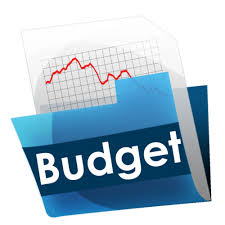 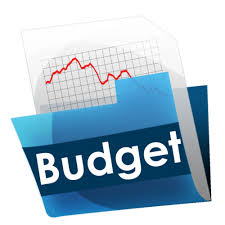 Struktura e buxhetit 2017 T dalat
Структура на буџет за 2017
40 PLATI I NADOMESTOCI				72.519.999,00
RROGA DHE KONTRIBUTE
41 REZERVI I NEDEFINIRANI RASHODI			  6.000.000,00
REZERVAT
42 STOKI I USLUGI			  		122.250.000,00
STOQE DHE MALLRA
46 SUBVENCII I TRANSFERI				31.340.000,00
SUBVENCIONE DHE TRANSFERE
47 SOCIJALNI BENEFICII				   1.100.000,00
BENEFITE SOCIALE
48 KAPITALNI RASHODI			                 178.030.000,00
SHPENZIMET KAPITALE
Исплата на кредити
Pagesa e Kredive				  8.100.000,00
Вкупно 		                 419.459.999,00
 			Gjithsej
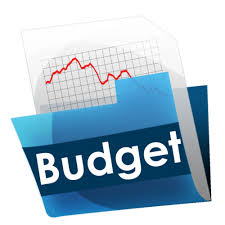 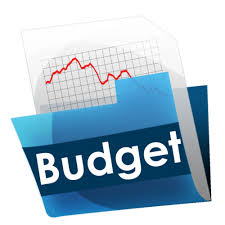 PROGRAMET PJESE PERBERSE E BUXHETIT
ПРОГРАМИ
Во склоп на оренаведените програми кои се  резултат на активности и цели на Општината, подготвени се посебни програми донесени од совет на Општина Кичево како:
Развојни програми – капитални три годишни и повеќе годишни
- Годишни програми

Shumica e programeve te lartpermendura jane si rezultat I ektiviteteve dhe qellimeve te pergaditura ne programe te vecanta te sjellura nga Keshilli I Komunes te cilat mund ti ndajme ne:
Programe zhvellimore – kapitale tre vjecare dhe me shume
Programe vjetore
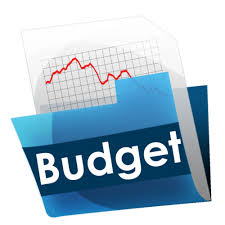 PROGRAMET PJESE PERBERSE E BUXHETIT
ПРОГРАМИ
Programet zhvellimore :
1. plan zhvellimore per ndertimin e rrugve dhe rrugicave lokale
Развојна програма за изградба на улици и патишта
2. plan zhvellimore per rek. Dhe ndertim e objektit te Komunes
Развојни планови за рек. И изградба на објект на Општина Кичево
3. plan zhvellimor per ndertimin e trotoatreve ne Komunen e Kercoves
Разојен план за изградба и рек. На тротоари
4. Plan zhvellimor per vendosje te paisjeve dhe rregullimin e hapsirave per rekreim te femijve
Развоен план за поставување на опрема и уредување на простор за рекреација на деца
5. plan zhvellimor per rregullim  te zones industriale
Развоен план за уредување на индустриска зона
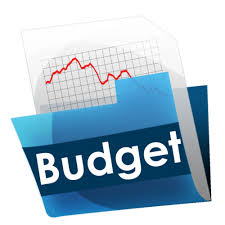 PROGRAMET PJESE PERBERSE E BUXHETIT
ПРОГРАМИ
Programe vjetore
1. program vjetor per sport dhe rekreacion
Годишна програма за спорт и рекреација
2. program vjetor PER AKTIVITET NE MBROJTJEN SOCIALE
Годишна програма за социални работи
3. program vjetor nga lemia e kultures
Годишна програма од дејноста на културата
4. program vjetor per rregullimin e tokes ndertimore
Годишна програма за уредување на градежно земјиште
5. program vjetor per ruatjen e ambientit jetsor
Годишна програма за зачувување на животна средина
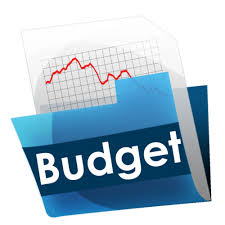 PROGRAMET PJESE PERBERSE E BUXHETIT
ПРОГРАМИ
6. program vjetor per menaxhimin me mbetjet e ngurta
Годишна програма за управување со цврст отпад
7. program vjetor per sjelljen e planeve urbanistike
Годишна програма за донесување на урбанистички планови
9. program vjetor per posedimin me token ndertimore prone e RM
Годишна програма за располагање со градежно земјиште сопсветност на РМ
10. program vjetor per zhvillim ekonomik lokal
Годишна програма за економски рурален развој
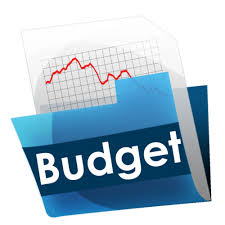 ПРОЕКТЕ 2016
Проекти 2016
Ndertimin e Objektit te ri te Komunes			20.000.000
Изградба на нов објект на Општина Кичево
Ndertimin e trotoareve ne Komunen e Kercoves	10.000.000
Izgradba na trotoari niz Op[tina Ki;evo
5. plan zhvellimor per rregullim  te zones industriale	12.000.000
Развоен план за уредување на индустриска зона
4. Plan zhvellimor per vendosje te paisjeve dhe rregullimin e hapsirave per rekreim te femijve
Развоен план за поставување на опрема и уредување на простор за рекреација на деца			4.000.000
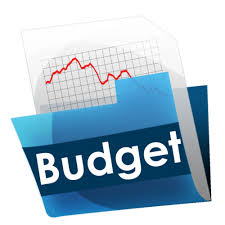 ПРОЕКТЕ 2016
Проекти 2016
Ndertimin dhe  rekonstrumin e rrugve dhe rrugicave	75.000.000
Izg. I rekonstrukcija na ulici I pati[ta
	- rekonstrumi I rruges ,,11 shtatori,,
	- rekon. I rr. Prej te ,,berza,, deri te ,,Agrokopi,,
	- rekonstruimi I rr. ,,Tane Caleski,,
	- lagja e 22 dhjetorit
	- rek.e nenkalimit per ne reshtan
	- rekonstruimin e rr. ,,Rudnicka,,
	- hartimin e proekteve per rruge te reja
	- rrugica neper fshatra te Komunes se Kercoves
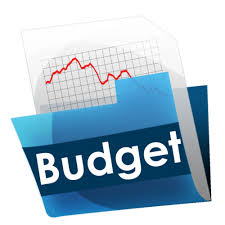 ПРОЕКТЕ 2016
Проекти 2016
Ndertimin dhe rekonstruimin e ujsjellsave
	
	- ujsjellsi ne fsh.Drogomisht I madh
	- ujsjellsi ne vendbanimin ,,Ivanidoll,,
	- ndertimin e rezervoarit ne fsh.Kolibar
	- rekonstruim dhe ndertim te ujsjllsave ne lagjet e Qytetit
Ndertimin e kanalizimeve
	- ndertimin e kanalizimit ne fsh.Drugove
	- ndertimin ekanalizmit ne fsh. Tuhin
	-  IPA proekte per kanalizime 
	- IPA fonde per ndertimin e Kolektorit pastrues
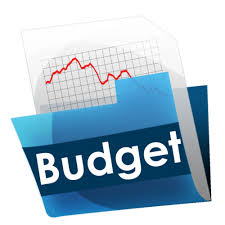 ПРОЕКТЕ 2016
Проекти 2016
Ekologji:
	- pastrimin e deponive te egra
	- dezinfeksimin, dezinskecim dhe deratizim
	- perfshirja e kategoris socijale ne ne veprimtari komunale
	- pastrimin e shtreterve te lumenjve nga mbetjet inerte
	-  proekt per zgjidhjen e ceshtjes se deponis se qytetit
	- mbjelljen e drunjve ne rr. ,,11 shtatori,,
						10.000.000
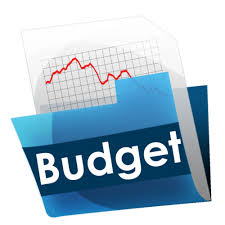 ПРОЕКТЕ 2016
Проекти 2016
Sport dhe rekreacion:
	-perkrahje per ekipet futbolistike			4.000.000
	- perktahje per ekipet volibollistike		    600.000
	- perkrahje per sportet luftarake			    300.000
	- perkrahje per sportet tradicionale		     310.000
	- Ngritjen e vedies per sport te integru ne mes te bashkesive	      120.000
	-  Përkrahja e  sportistëve  të talentuar 		     100.000
	- Përkrahja e sportistëve të spikatur			      100.000
	- Furnizimi me pajisje sportive			      300.000
	- Perkrahje per federate sportive 			      200.000
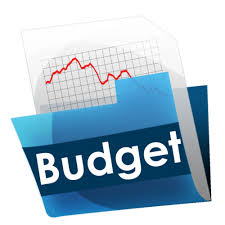 ПРОЕКТЕ 2016
Проекти 2016
KULTURE:
	-Organizimi i festivaleve				600.000
	- Shënimi i ngjarjeve jubilare dhe datave të rëndësishme600.000
	- Financimi i manifestimeve kulturore		600.000
	- Inkurajimi i krijimtarisë bashkëkohore		250.000
	- Proekte te shoqatave jo qeveriate		500.000
	- Promovimi i Trashëgimisë Kulturore		500.000
	- Veprimtari botuese dhe biblioteka		180.000
	- Financimi i artistëve individualë, arteve zbatuese, dhe të ngjajshme						300.000	
	- Ndihmimi i manifestimeve të të rinjëve 		300.000
	- Financimi i projektit nga lëmia e kulturës dhe ngjarjeve të tjera të komunitetit rom					120.000
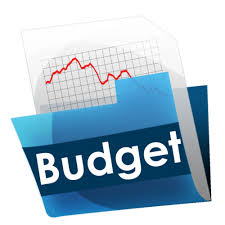 ПРОЕКТЕ 2016
Проекти 2016
MBROJTJE SOCIALE:
- Krijimi i kushteve për hapjen qendrës ditore për përkujdesje të  fëmijëve pa përkujdesje dhe fëmijëve në rrugë					200.000
Krijimin e kushteve më të volitëshme për jetë sociale  në klub ditorë për persona të moshuar						200.000
-Ngritjen e kapaciteteve të kuzhinës popullore			300.000
Ndihmë familjeve të goditura nga fatkeqësi natyrore dhe fatkeqësi elementare								300.000
Ndihmë familjeve të rrezikuara sociale			600.000
Ndihmë perosnave-viktima të dhunës familjare,			200.000
Ndihmë për nxënës të shkollave të mesme dhe student nga familje të rrezikuara sociale							500.000
Angazhimi i personave në rrezik social për kryerjen e punëve publike	4.500.000
Ndarja e ndihmës në naturë-pakove ushqimore			1.500.000
Ndarja e ndihmës financiare ose në matriale ndërtimore për zgjedhjen e qështjesë banesore për familjet në rrezik social.				   600.000